(Full-client) Cache in Kentico CMS
Karol Jarkovsky
Sr. Solution Architect
Kentico Software

http://devnet.kentico.com/Blogs/Karol-Jarkovsky.aspx 
karolj@kentico.com
Agenda
Response Caching in General

Full-client Cache in Kentico 5.5 R2

Custom Expiration Mechanism for 5.5 R2

Full-client Cache in Kentico 6.0

EXTRA: Full-page Cache Dependencies Web part


Q & A
Response Caching in General
Web Browser
Files
Local Proxy / ISP Proxy
Web Server
http.sys
IIS Output Cache
ASP .NET Output Cache
Response Caching in General
IIS7 Output Cache 
Kernel-mode,
User-mode,

IIS6 Resource Kit 
Download -  http://www.microsoft.com/downloads/en/details.aspx?familyid=56fc92ee-a71a-4c73-b628-ade629c89499&displaylang=en,
WCAT Controller – act as web server instance serving requests coming from the client - http://www.data-server.us/index.php/WCAT, 
WCAT Client  - client firing requests to the WCAT controller,

IIS7 Output Cache is very powerful for static websites and physical files,

Results with Kentico CMS 5.5 R2 (no caching enabled):

Without IIS7 OC:		  7000+ req./30 sec.
With IIS7 OC (K+U mode) :	20000+ req./30 sec.
Caching Options in General
HTTP/1.1 200 OK
Cache-Control: public, must-revalidate
Content-Length: 2378
Content-Type: image/jpeg
Expires: Thu, 16 Jun 2011 08:02:02 GMT
Accept-Ranges: bytes
ETag: 8a783d0a-d0ca-4746-932c-0f8fd502d912
Last-Modified: Tue, 03 Aug 2010 12:06:48 GMT
Server: Microsoft-IIS/7.5
Content-Disposition: inline; filename=CELL_SAMSUNG_SGH_E250.jpg
X-AspNet-Version: 2.0.50727
X-Powered-By: ASP.NET
Date: Thu, 16 Jun 2011 08:02:01 GMT

Sample response header
Caching Options in General
Response returning status code HTTP/200 is cacheable by default,

Unless ‘Cache-Control’ header doesn’t force cache to process response differently:

public  | private 
no-cache | no-store
max-age=<seconds> | s-maxage=<seconds>
must-revalidate

If the ‘Vary Header’ is present the cache must verify validity of cached response with origin server unless the value of header match,

No explicit ‘Expires’ header + no ‘Last-Modified’ header = forced revalidation of cached response by most browsers with every request,

If response does NOT contain an ‘ETag’ header or the ‘Last-Modified’ header no re-validation will be invoked,

If neither validators nor expiration information exists content is not
      cached at all.
Full-client Cache in Kentico 5.5 R2
Fiddler Log – Kentico CMS 5.5 R2
No-caching enabled
Fiddler Web Debugger - http://www.fiddler2.com/fiddler2/
Full-client Cache in Kentico 5.5 R2
Fiddler Log – Kentico CMS 5.5 R2
Full-client cache enabled
Custom Expiration Mechanism for 5.5 R2
PROBLEM
2.
Cached response
(Proxy | Client)
1.
Response
=
HTTP/200
Change notification ?
3.
Freshness period expired
(Expires | Last-modified)
=
304 Not Modified
0.
Request
Web Server
Custom Expiration Mechanism for 5.5 R2
SOLUTION
Generate resource URLs so it contains last-modified date
~/GetCSS/<time_stamp>/Stylesheet.css
~/GetFile/<time_stamp>/Image.png
~/GetScript/<time_stamp>/FancyMenu.js
Rewrite internally to URL Kentico understand

~/CMSPages/GetCSS.aspx?stylesheetname=CorporateSite
Return output object as requested
Full-client Cache in Kentico 6.0
Kentico CMS 6.0
Cache Settings
Full-client Cache in Kentico 6.0
Fiddler Log – Kentico CMS 6.0
Full-client cache enabled
Full-page Cache Dependencies Web part
Developed by our solution partner – DNA Services by Wietse Hagoort,

Download from Kentico Marketplace - http://devnet.kentico.com/Marketplace/Web-parts/FullCacheDependencies.aspx,

Default cache dependencies added only for current page,

Problem with full-page cache enabled for pages displaying list of standalone documents,

Saving changes for page invokes cache update,
Updating documents displayed on the page NOT,

Need to add custom full-page cache dependencies in order to extend default functionality,

CacheHelper.AddOutputCacheDependencies(keys)
Standard cache dependency keys allowed - http://devnet.kentico.com/docs/devguide/caching_options.htm.
Great resource
This book is ultimate resource on how to develop really fast and stable websites  from the ground:


Ultra-fast ASP.NET 

Building Ultra-Fast and Ultra-Scalable 
Websites Using ASP.NET and SQL Server

By Rick Kiessig


Review at http://www.apress.com/9781430223832
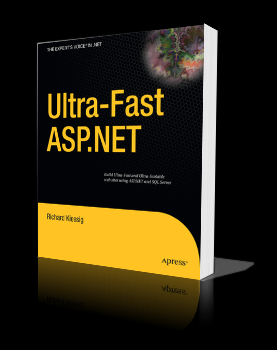 Questions & Answers
?
Thank you!